Урок изобразительного искусства
Дата: 23.01.2014
Тема урока:
«Поди туда, незнамо куда – принеси то, незнамо что»
Преподаватель:  
Анастасия Львовна
Монотипия

 – вид печатной графики, при котором изображение получается  посредством нанесения пятен краски на гладкую поверхность (оргстекло или пластик) с последующей печатью на лист бумаги.
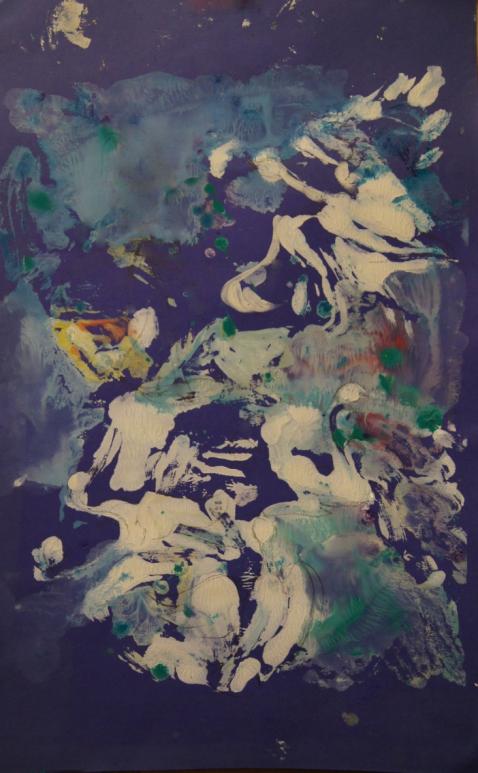 Оттиск краски на бумаге
Монотипия

 – вид печатной графики, при котором изображение получается  посредством нанесения пятен краски на гладкую поверхность (оргстекло или пластик) с последующей печатью на лист бумаги.
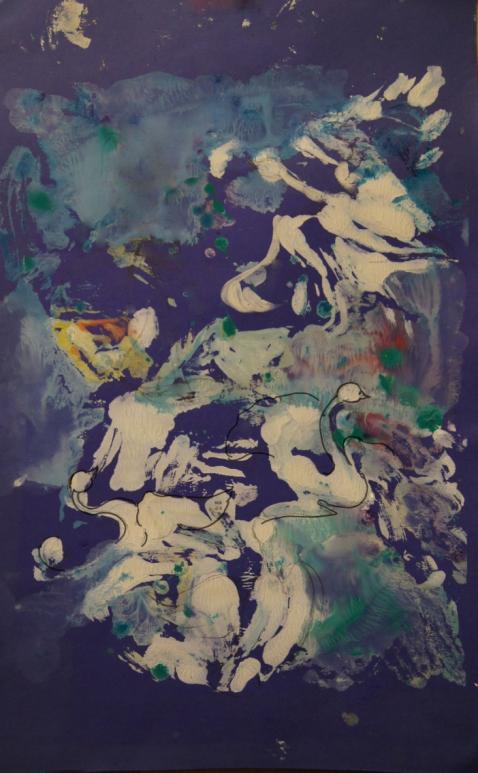 Оттиск краски на бумаге
Монотипия

 – вид печатной графики, при котором изображение получается  посредством нанесения пятен краски на гладкую поверхность (оргстекло или пластик) с последующей печатью на лист бумаги.
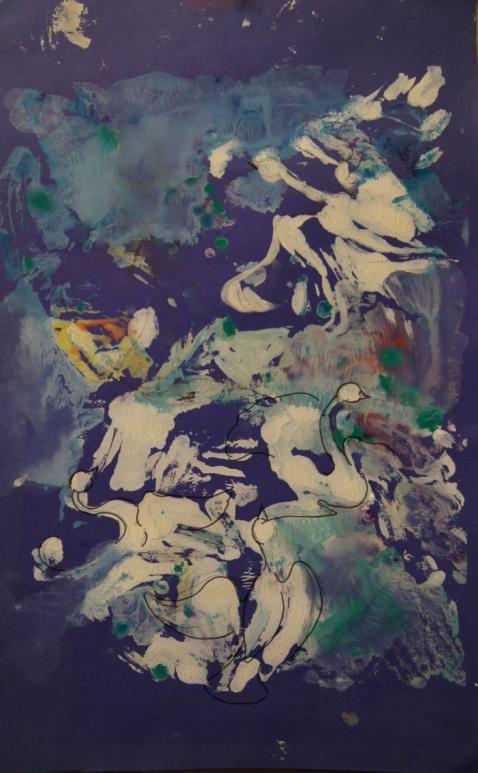 Оттиск краски на бумаге
Монотипия

 – вид печатной графики, при котором изображение получается  посредством нанесения пятен краски на гладкую поверхность (оргстекло или пластик) с последующей печатью на лист бумаги.
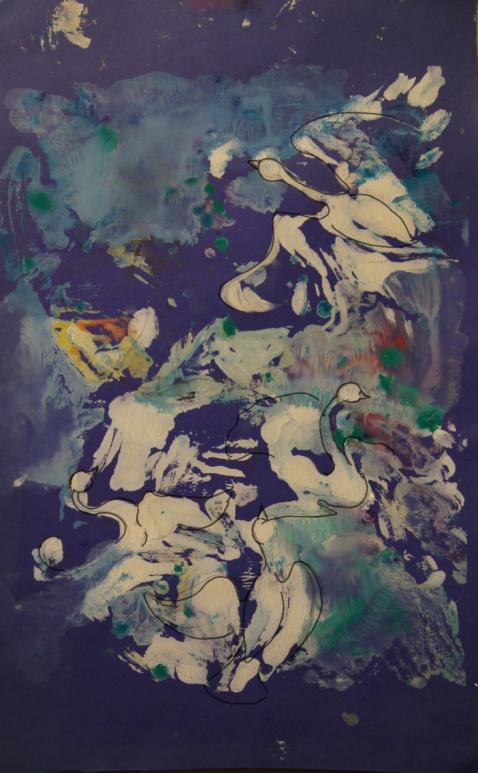 Оттиск краски на бумаге
Монотипия

 – вид печатной графики, при котором изображение получается  посредством нанесения пятен краски на гладкую поверхность (оргстекло или пластик) с последующей печатью на лист бумаги.
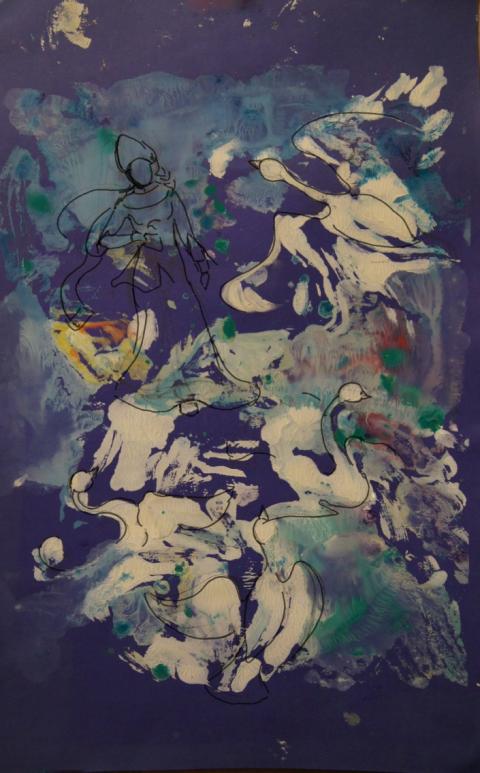 Оттиск краски на бумаге
Первая прокладка цвета
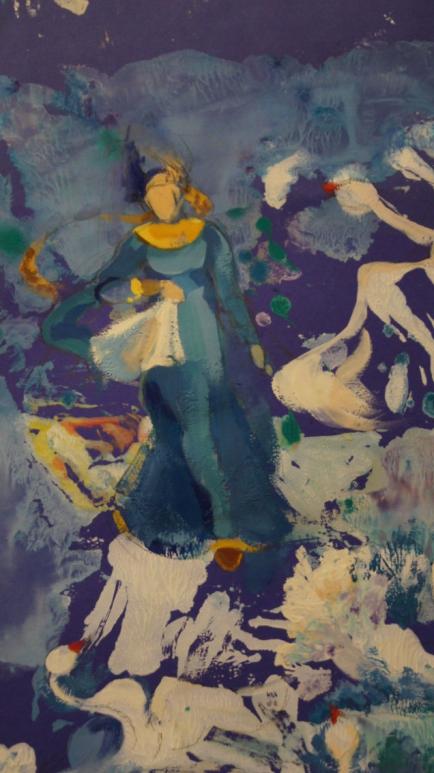 Уточнение элементов композиции
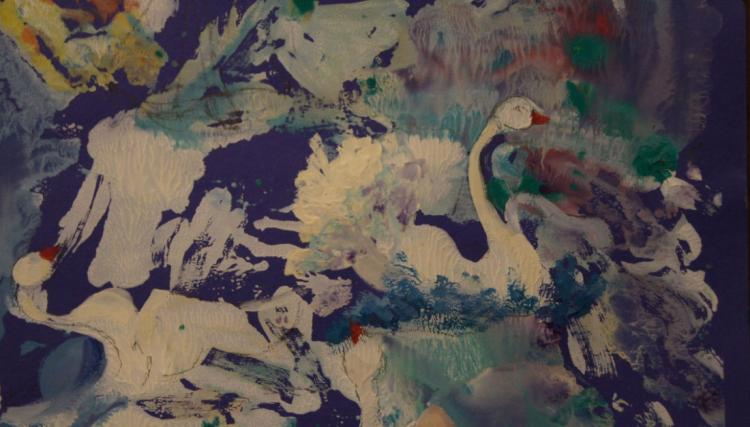 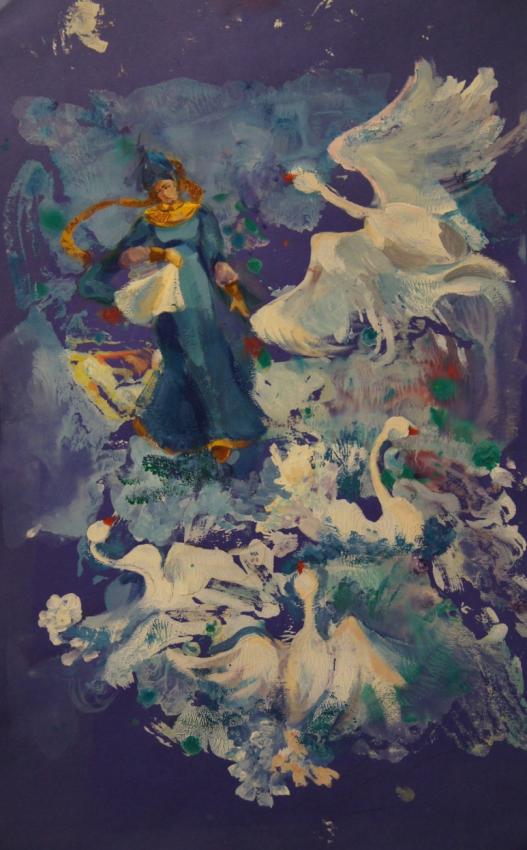 Набрызг
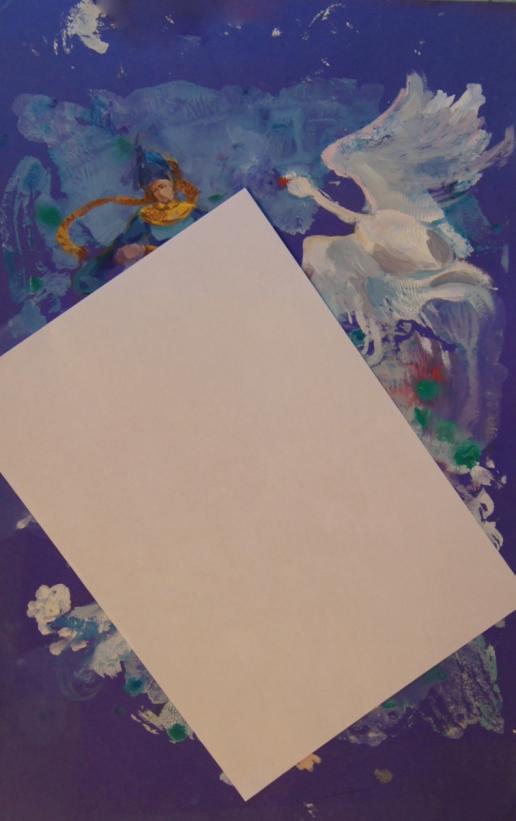 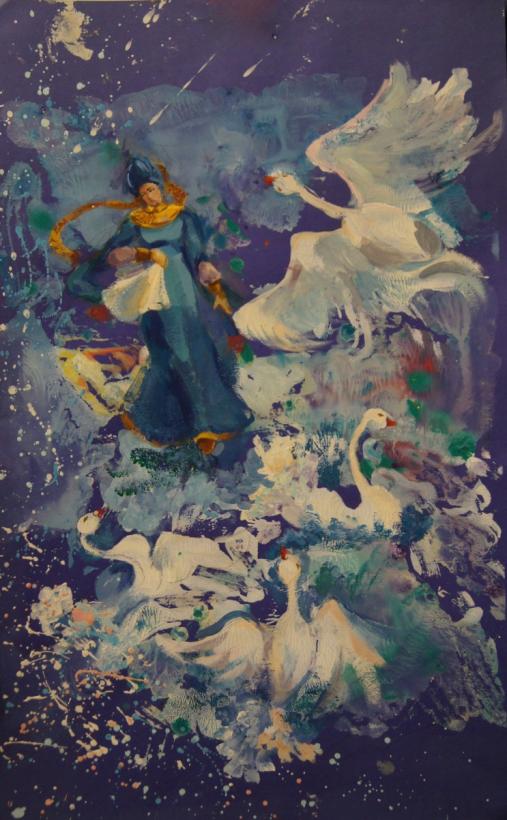 Монотипия и набрызг на примере работ, выполненных в средних классах школы:
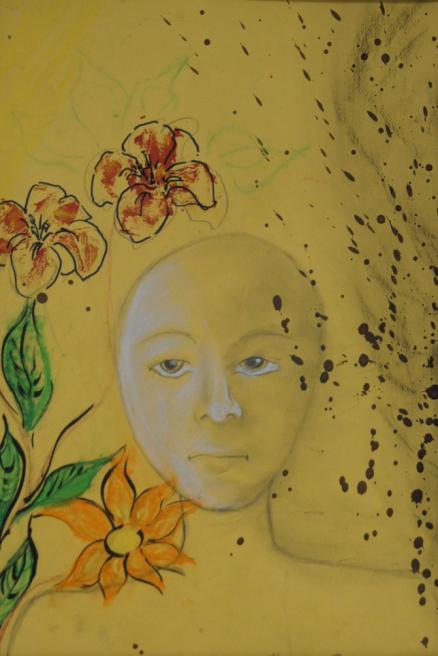 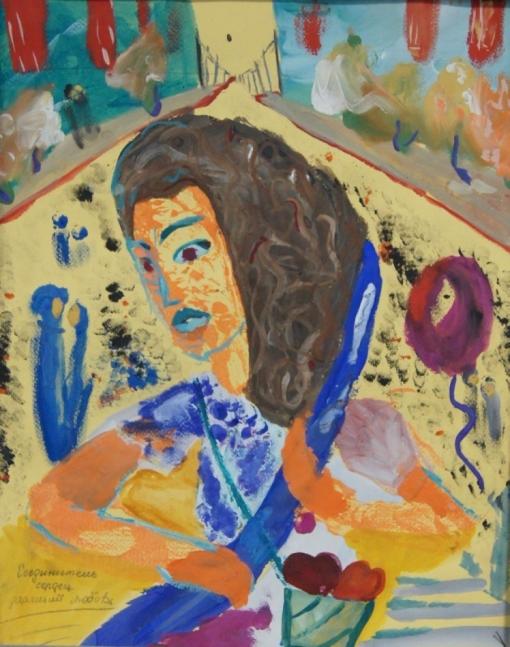 Автор: Наибов Руслан
Автор: Кирьязова Мария
Успехов в работе!
Задание на урок:

Выполнить в технике монотипия иллюстрацию к русской народной сказке
«Поди туда, незнамо куда – принеси то, незнамо что»